Физико-математическая     спартакиада
Разминка
Бег с препятствиями
Автомобильные гонки
Графики
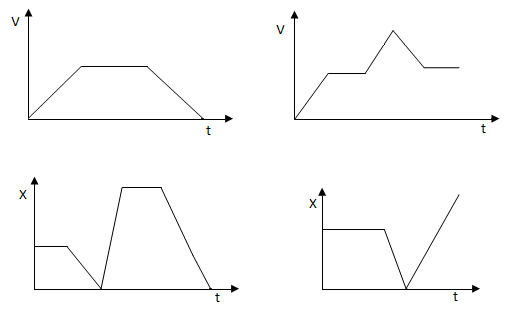 Эстафета
Метание мяча
Биатлон
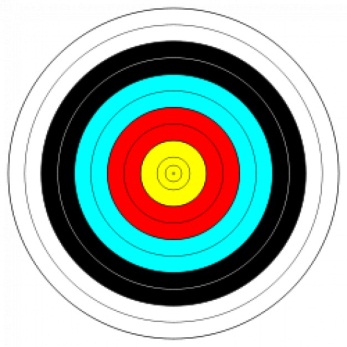 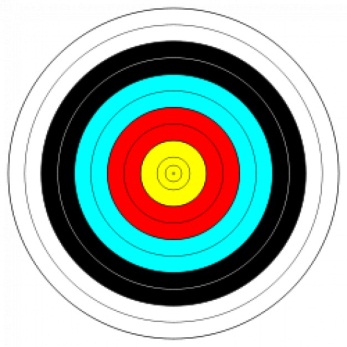 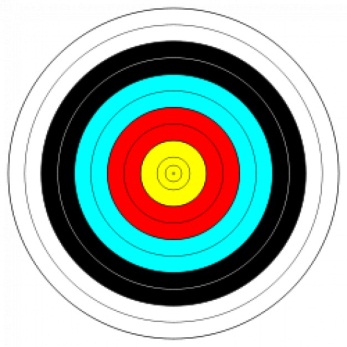 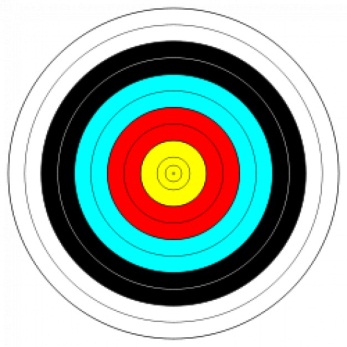 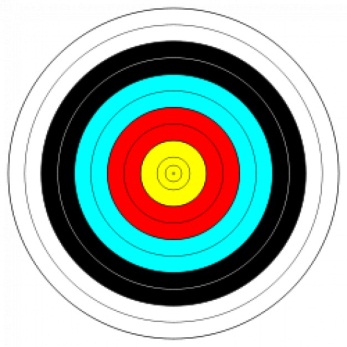 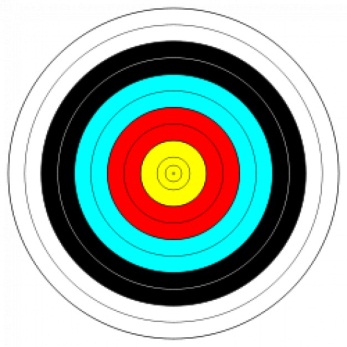 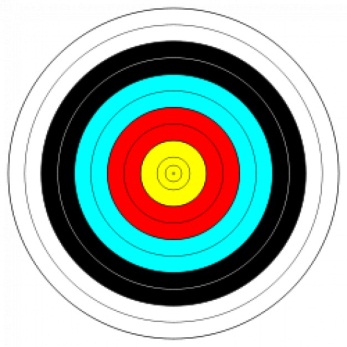 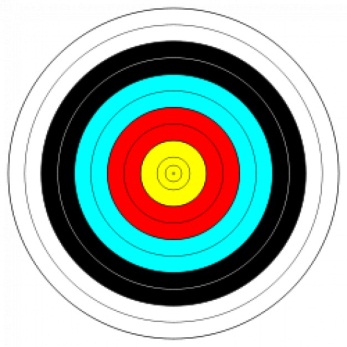 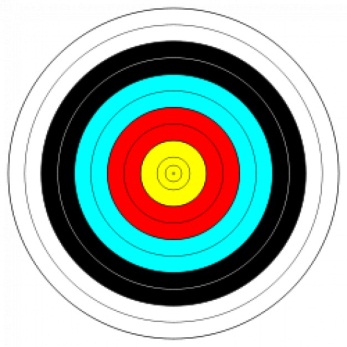 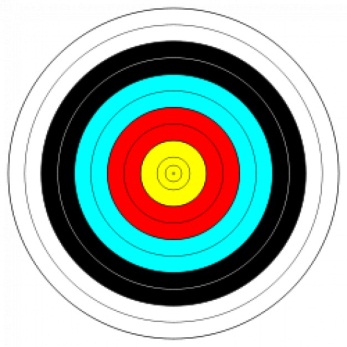 Спринт
Конкурс капитанов
Спартакиада    завершена
Кто из великих полководцев любил составлять задачи по геометрии?
Наполеон
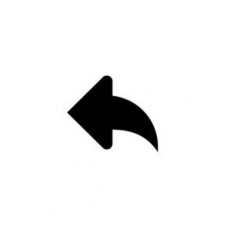 Кто сказал : «Химия-правая рука физики, математика-ее глаз»?
Ломоносов
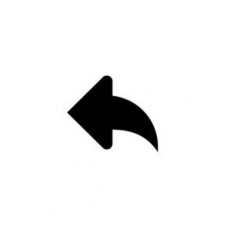 Ученый ,впервые измеривший атмосферное давление?
Торричелли
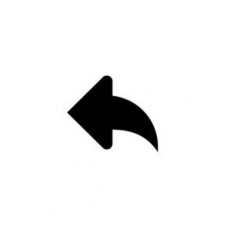 Крупнейший изобретатель, основоположник отечественной космонавтики?
Циолковский
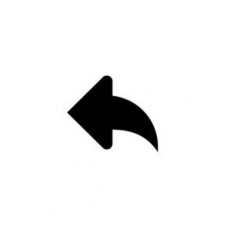 Французский ученый , имя которого носит прямоугольная система координат?
Декарт
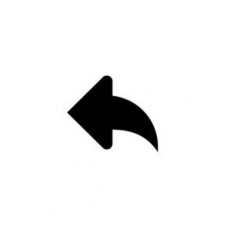 Ученый, в честь которого названа единица измерения энергии
Джоуль
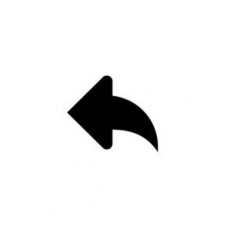 Кто из великих русских писателей окончил физико-математический факультет?
Грибоедов
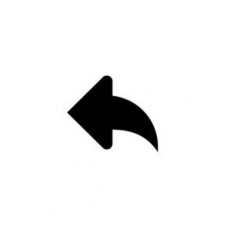 Явление электромагнитной индукции открыл
Фарадей
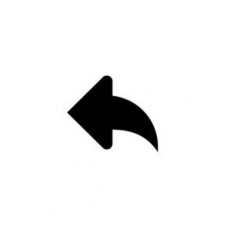 Кто обнаружил магнитное поле возле проводника с током?
Эрстед
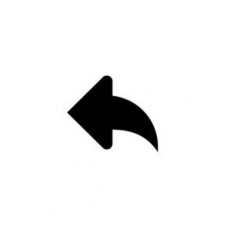 Величайший физик и математик древности, родившийся в Серакузах
Архимед
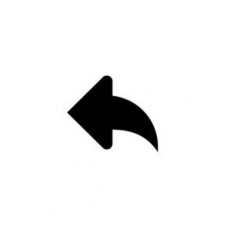